Current and Potential Future Uses of Newborn Stem Cells(Umbilical Cord Blood and Tissue)
Michelle McDougle MS, CGC
mmcdougle@cordblood.com
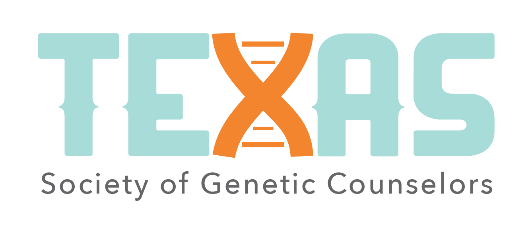 Disclosures
Michelle McDougle is a full-time employee of CBR, a California Cryobank Company.
Objectives
Define key terms 
Summarize current treatments and recent literature 
Compare public and private banking options
Examine applicable Texas legislature
Types of Stem Cells
Pluripotent
Multipotent
Totipotent
Blastocyst
Specific Lineage
Zygote/Early Morula
Sources of Stem Cells
0
1yr
60yrs
Embryonic



7 Days
Newborn



272 Days
Adult



Harvested after the newborn period
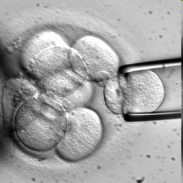 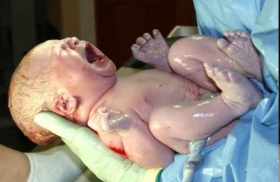 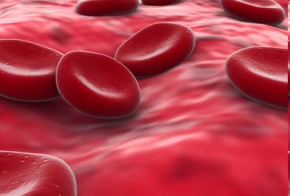 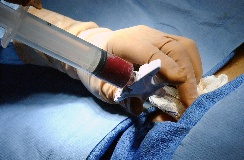 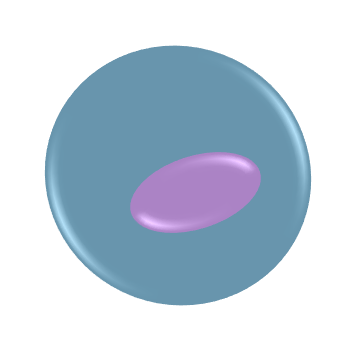 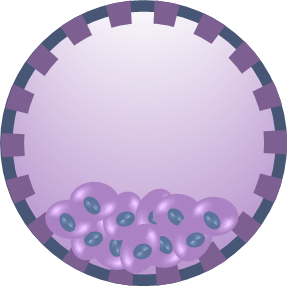 Pluripotent
Multipotent
Why Preserve Cord Blood?
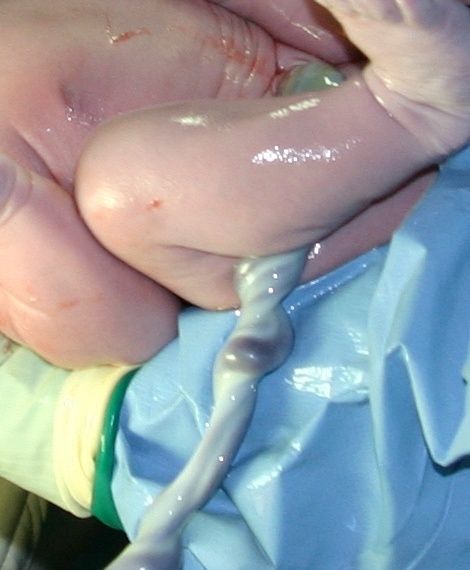 Hematopoietic Stem Cells (HSCs)
Red blood cells
White blood cells
More stem cells
Platelets
Epithelial cells
Adipose
Muscle cells
Osteocytes
Why Preserve Cord Tissue?
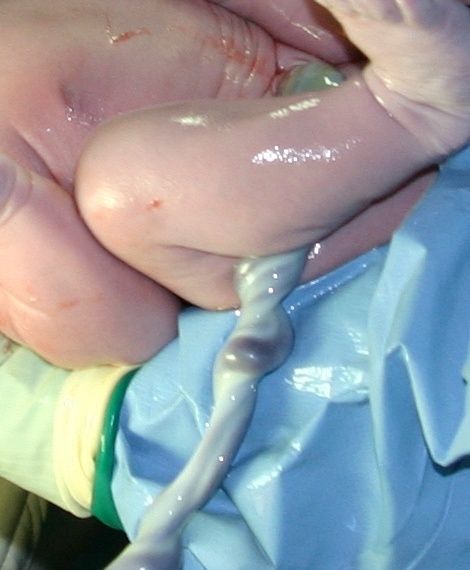 Mesenchymal Stem Cells (MSCs)
More stem cells
Transplant Medicine
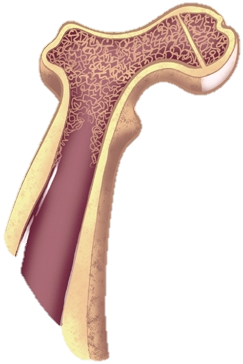 Platelets
Red blood cells
HSC
White blood cells
Cord Blood Use in Transplant Medicine
Over 80 diseases may be treated with a stem cell transplant, including:
[Speaker Notes: References:
https://parentsguidecordblood.org/en/diseases. 
2. Butler MJ and  Menitove JE. J Assist Reprod Genet. 2011, Aug;28(8).]
Stem Cell Donors
Autologous
Patient’s own stem cells
Allogeneic
Stem cells from healthy donor
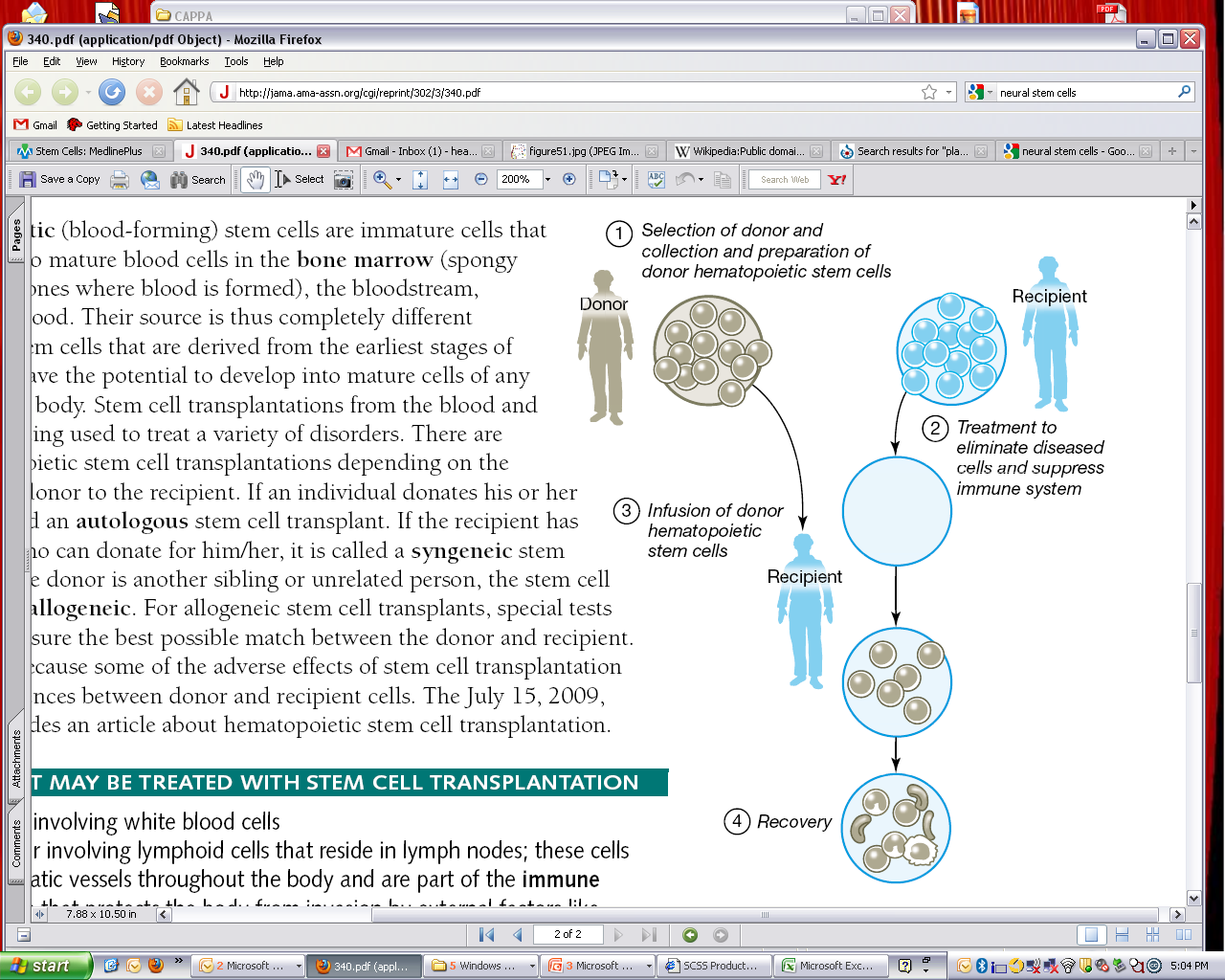 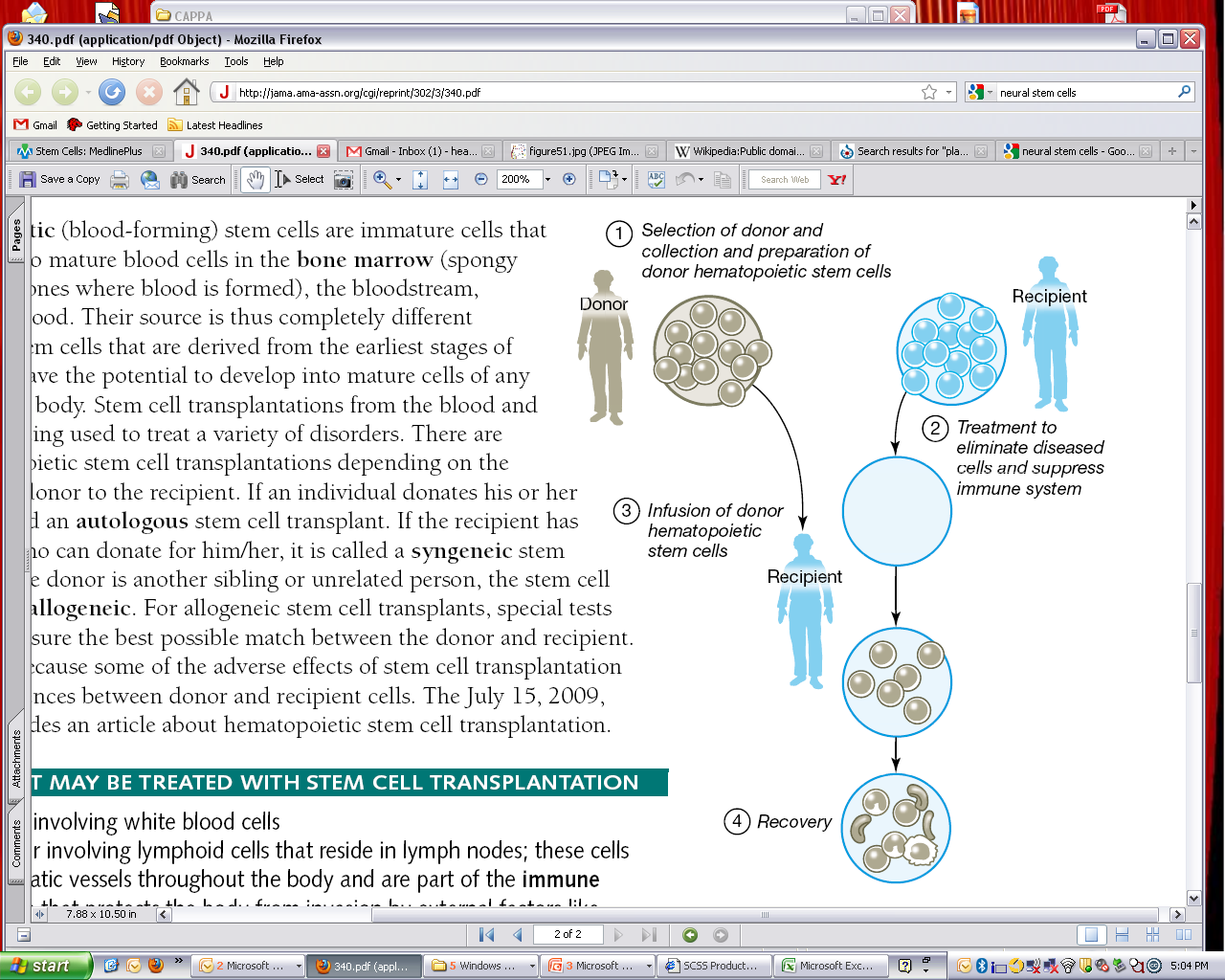 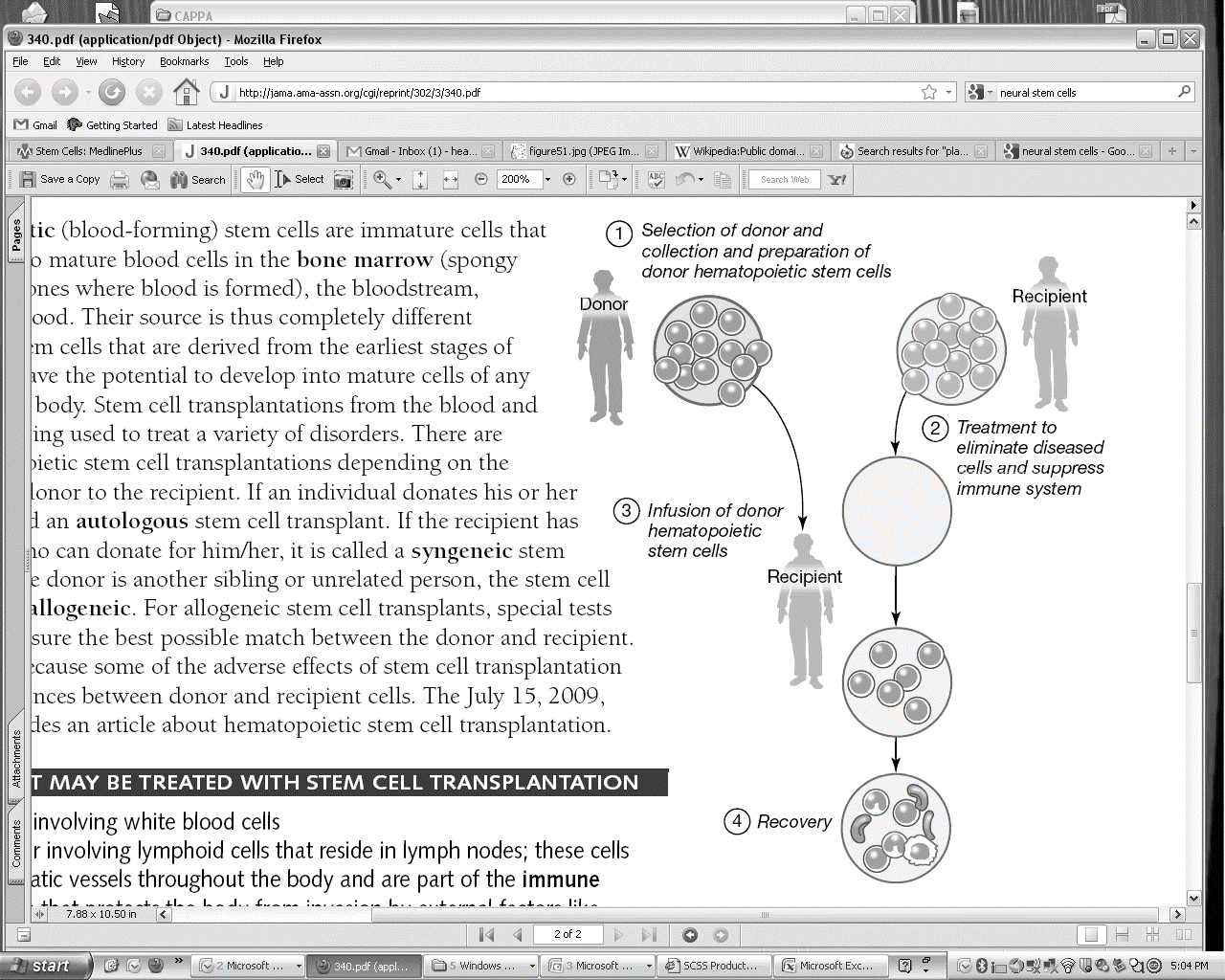 Considered safer form of transplant
Not used for genetic conditions
Related or unrelated donors
Can be used for genetic and acquired conditions
Donor Selection for Stem Cell Transplants
Treating physician first looks within the family for a possible stem cell donor
If no relatives are suitable donors, the search expands to the public system
Most, but not all, patients can find a donor in the public system
Search could prolong time to treatment
Adult sources require 8/10 HLA match
Cord blood stem cells are less mature and can tolerate 3/6 HLA match
HLA Matching in a Family
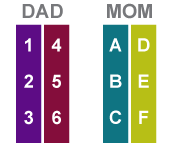 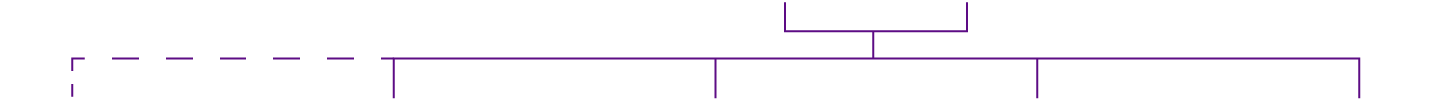 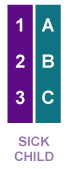 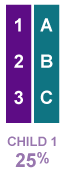 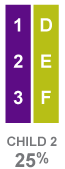 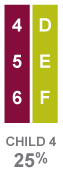 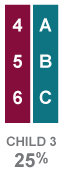 75% chance that a sibling will be AT LEAST a 3/6 match
Regenerative Medicine
Tissue Engineering
Bone
Muscle
Cartilage
Regenerative Medicine
Gene Therapy
Genetically-repaired autologous cells transplanted back into patient
Autologous cord blood stem cells carrying disease-causing mutation
Healthy gene transduced into stem cells in culture
Regenerative Medicine
Paracrine Effect
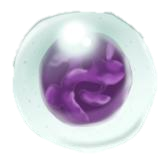 Promotes
Cell survival
Proliferation
Repair/replacement of blood vessels
Reduces
Cell death
Inflammation
Pre-clinical Cord Blood Research: HIE
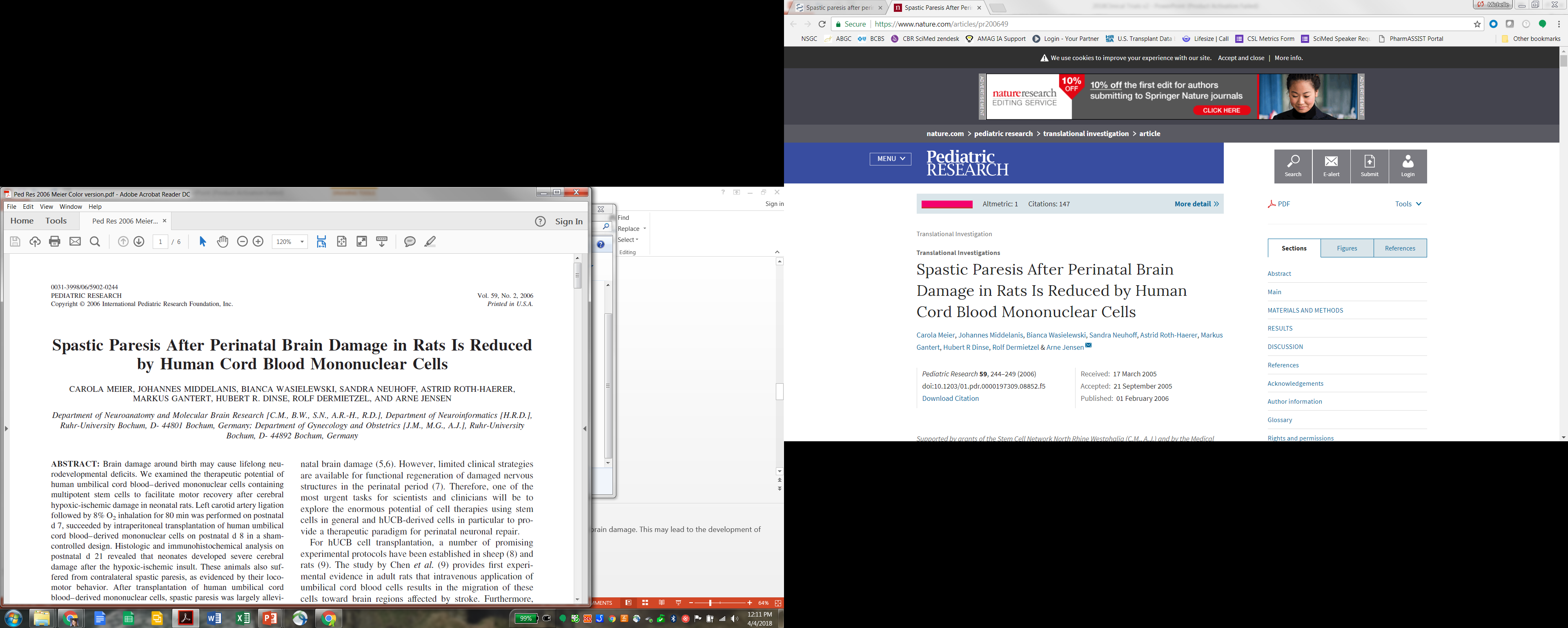 Study objective: to investigate the potential of hUCB mononuclear cells to facilitate motor function recovery after hypoxic-ischemic (HIE) brain damage in neonatal rats
Three groups: controls, lesion without transplant, lesion with intraperitoneal injection of hUCB.
[Speaker Notes: Reference:
Meier et al. Pediatric Research. 2006 Feb; 59(2):244-9.]
Reduction in Symptoms
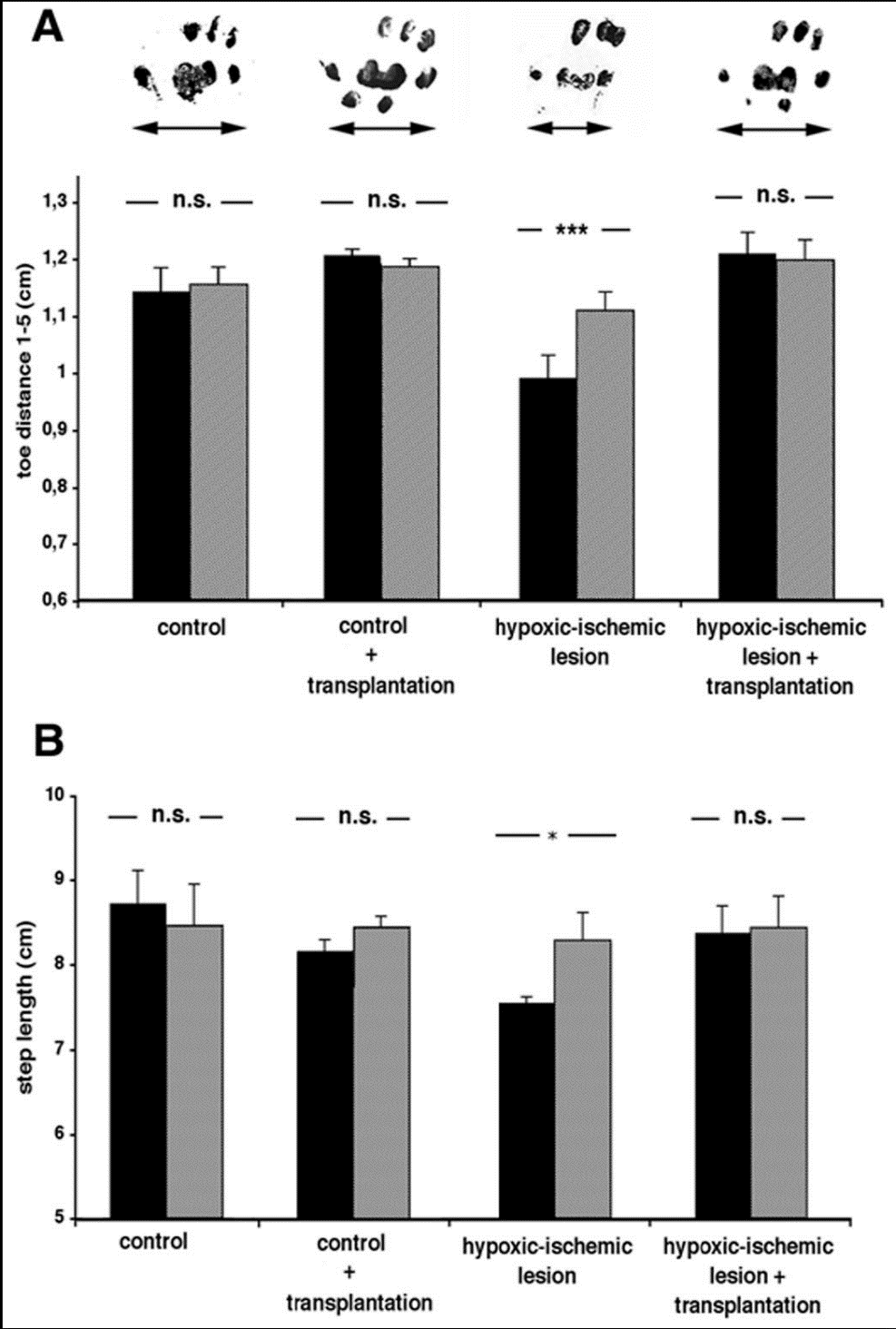 hUCB transplantation decreased spasticity as measured by footprint width and step length
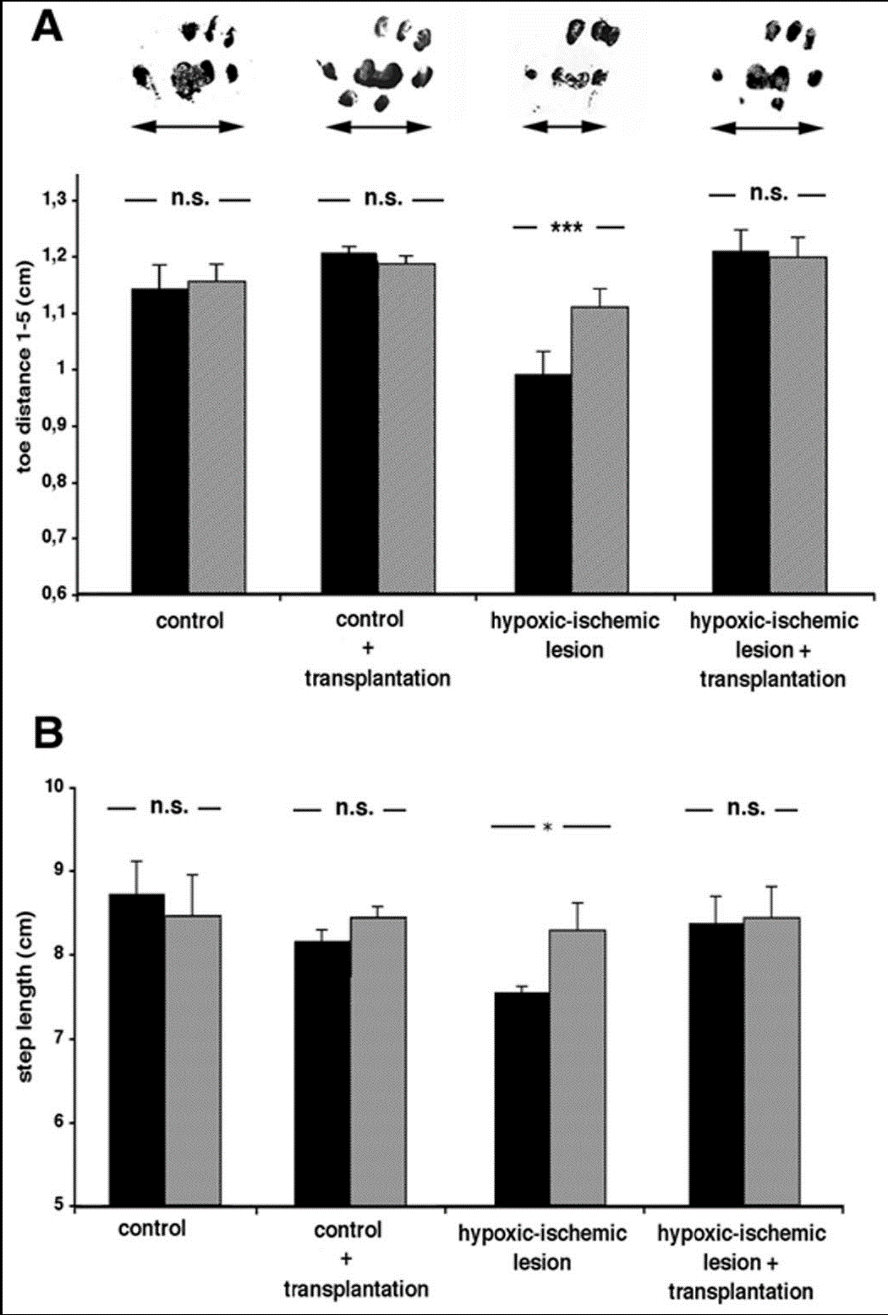 Foot print width
Step length
n.s. = not significant
*** = p <0.001
* = p<0.05
[Speaker Notes: Animals in this study were tested functionally for the development of spasticity, which was measured here by both paw width and step length.

A: HIE results in spastic paresis of the distal limb muscles causing a significant reduction of footprint width of the right hind paw (contralateral to the insult; black columns) compared to the left (ipsilateral to insult, gray columns). Intraperitoneal transplantation of hUCB mononuclear cells after HIE reduced spastic paresis. In these animals, the ipsi/contralateral differences were no longer detected. (This is shown by the –n.s- label in the bar graphs).

B: In control animals with and without transplantation, the step length of left and right hind paws is equal. In contrast, HIE resulted in a significantly reduced step length if the right hind paw (black columns) compared to the left hind paw (gray). This reduction in step length was largely alleviated in the transplantation group. (Shown by the * label in the bar graphs). 

Reference:
Meier et al. Pediatric Research. 2006 Feb; 59(2):244-9.]
Cells Home to Site of Brain Lesion
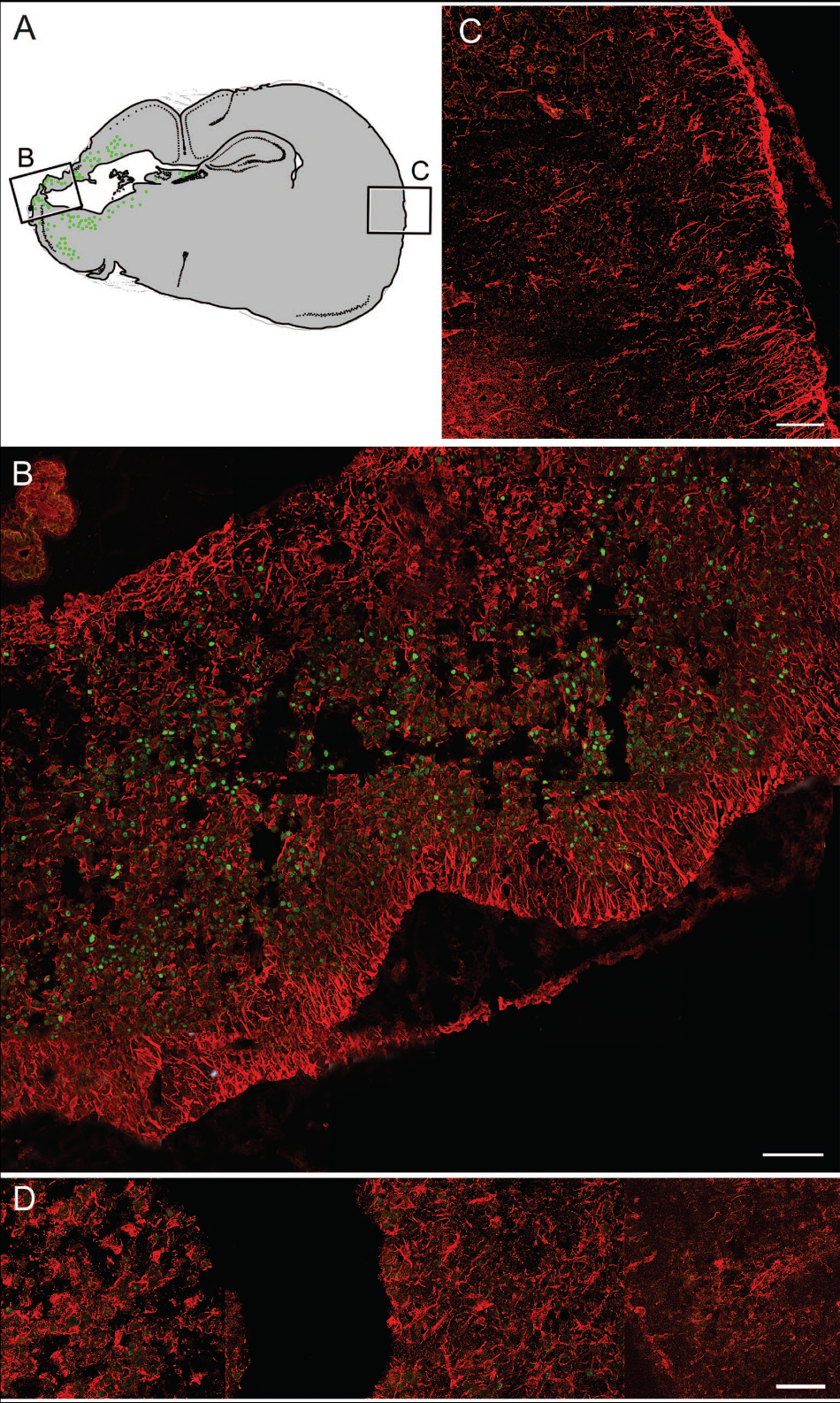 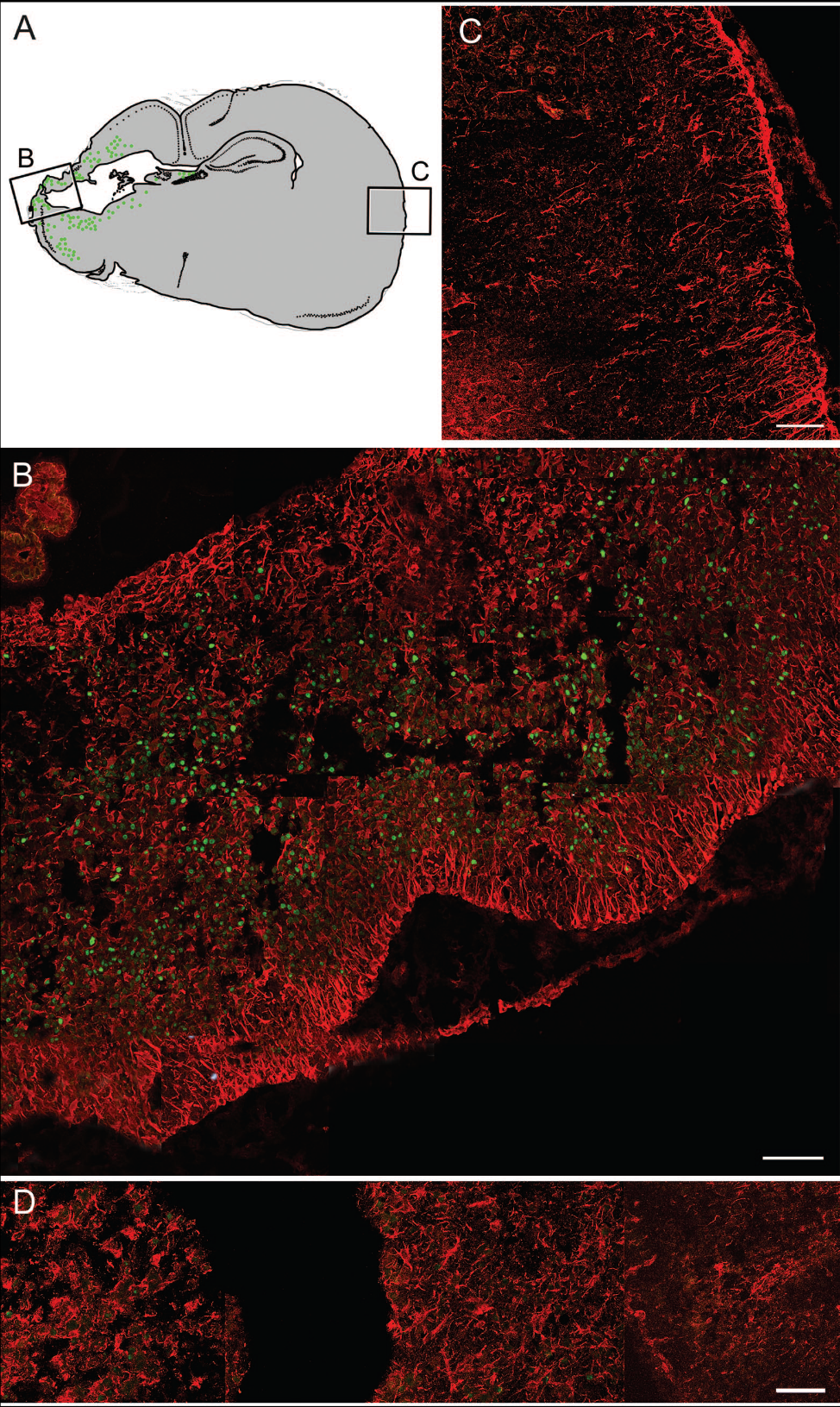 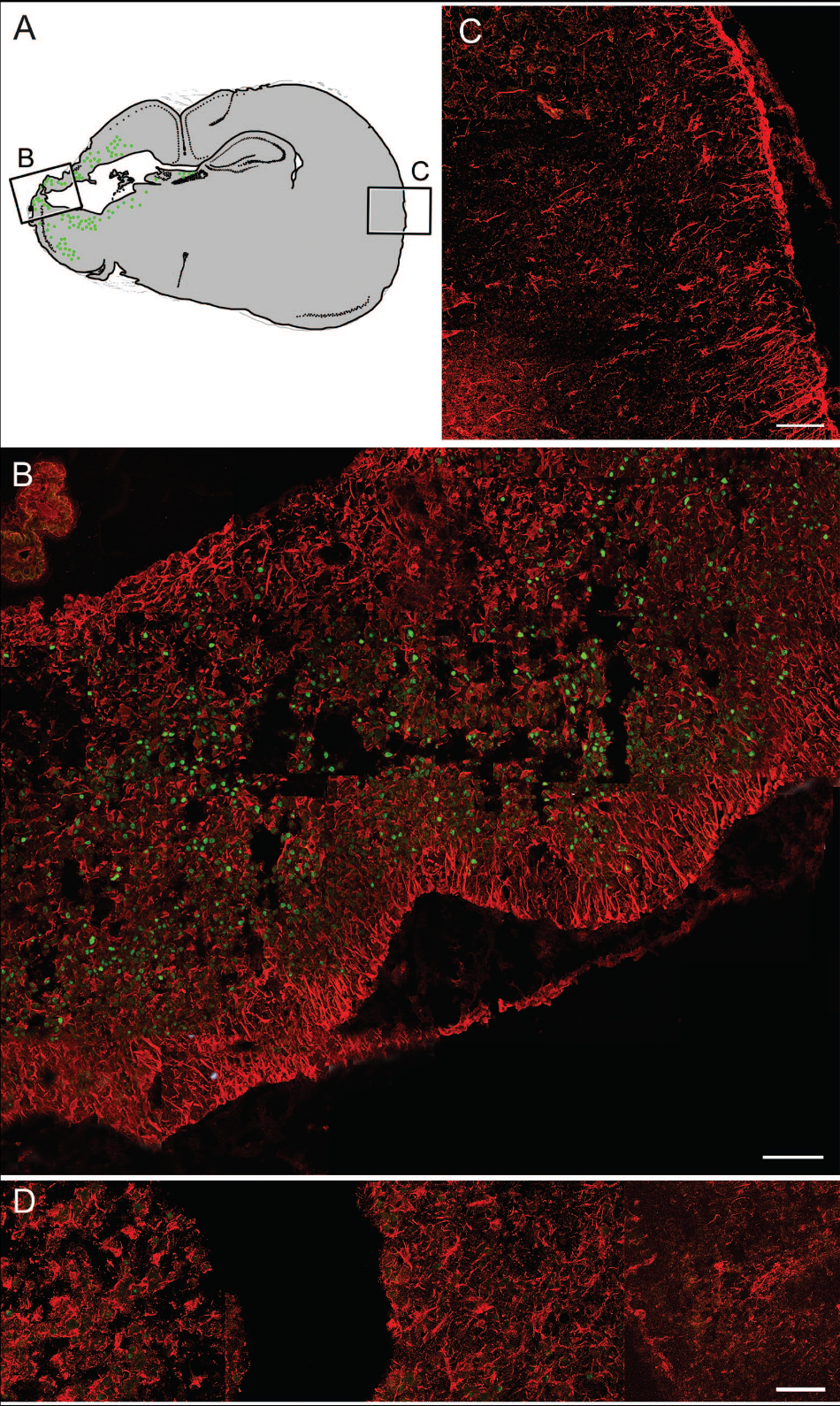 [Speaker Notes: Schematic representation of the distribution of human cells in the lesioned hemisphere. HLS-DR-positive cells (green) are detected in the area of the hypoxic-ischemic lesion. Contralateral hemispheres were devoid of human cells. Immunohistochemistry is demonstrated for boxed areas in B (lesioned hemisphere) and C (nonlesioned hemisphere). 
HLA-DR-positive mononuclear cells (green) are located within a scaffold of GFAP-positive astrocytes (red) in the area of the hypoxic-ischemic lesion. 
) Nonlesioned parts of the brain, as demonstrated by the absence of inflammatory and apoptotic events (compare Fig. 2), are devoid of human cells (absence of green fluorescence).
Lesioned areas of the brain of animals that did not receive transplantation of human cells are devoid of HLS-immunostaining. Note absence of green immunofluorescence (HLA-staining) within the red scaffold of GFAP-positive rat astrocytes. Scale bar in B, C: 100 μm; in D: 20 µm.”

Also, the UCB cells did not show any obvious signs of differentiation into neural cells, as assessed by phenotype but lack of presence of GFAP (specific to neuron-specific proteins or neural progenitor cells).

Reference:
Meier et al. Pediatric Research. 2006 Feb; 59(2):244-9.]
Cord Blood Research in Regenerative Medicine
MSC Research in Regenerative Medicine
Recent Publications
What are the Options?
Availability of Public Donation
Currently, 13 Texas hospitals collect cord blood for donation to public bank for listing on the Be The Match Registry - which are made available to any patient in need of a transplant
IOM Study Shapes Public Health Policy
In 2005, the Institute of Medicine (IOM) issued a comprehensive report to Congress on cord blood banking. 
The report contains clear recommendations that health care professionals should provide all expectant parents with fair and balanced education on cord blood preservation prior to labor and delivery.
The IOM Study has helped to guide health policy at the state level. To date, 29 states have passed some form of cord blood education legislation (shaded on the map). The majority of states follow the IOM recommendations.
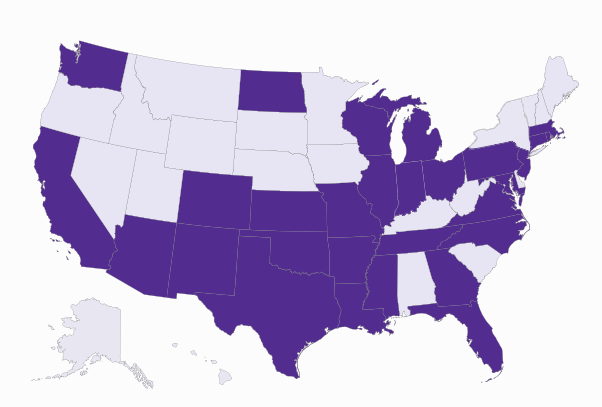 Texas Legislature
As of 2008, the Texas Health and Human Services Commission is mandated to promote public awareness of all medically appropriate cord blood options via a brochure 
The brochure must be provided by health care professionals to pregnant women before the third trimester, or as soon as reasonably feasible
Questions
Michelle McDougle MS, CGC
mmcdougle@cordblood.com
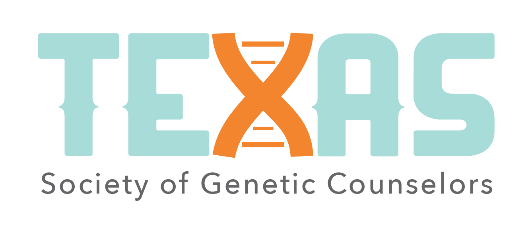